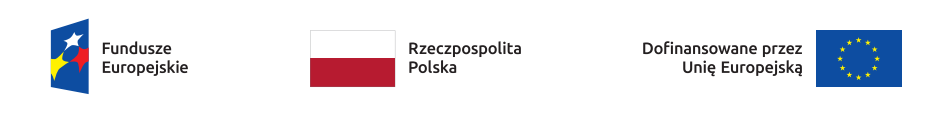 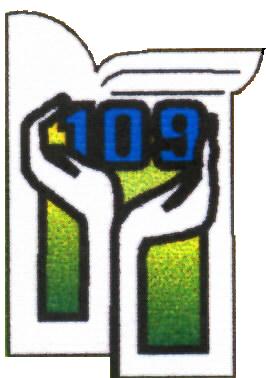 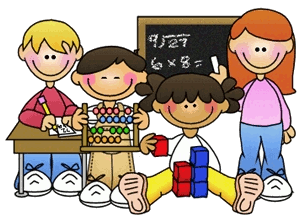 WORKING WITH STUDENT WITH EDUCATIONAL DIFFICULTIES
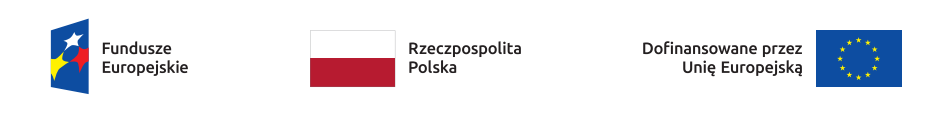 DEVELOPMENTAL DYSLEXIA
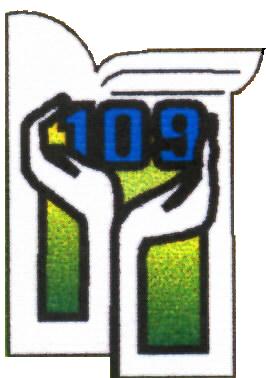 DEVELOPMENTAL DYSLEXIA
In pedagogy and psychology, developmental dyslexia is understood as a set of disorders in learning to read and write. These are specific, selective disorders with a limited, very narrow scope. 
They accompany the child throughout the entire development process. They are disproportionate to age, general level of health and mental development, knowledge and school skills of a child who is properly motivated to learn, is in an appropriate educational environment, and is taught using commonly effective teaching methods.  
The main cause is disorders in the functioning of the central nervous system, so developmental dyslexia is a neurological disorder.
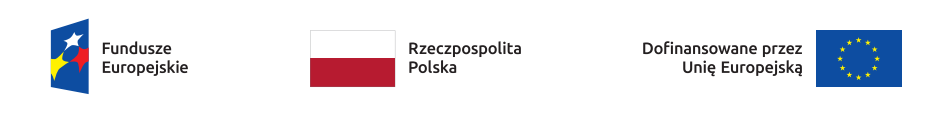 There is no cure for it because it is a disorder, not a disease. 
Genetic factors are also considered to be one of the causes of the development of dyslexia (it may behereditary, especially in the male line). 
Children don't grow out of dyslexia, it has the same effects in adult life. This does not only affect difficulties with reading and writing, but in adult life it affects difficulties in making decisions, dealing with official matters, and lack of self-confidence.
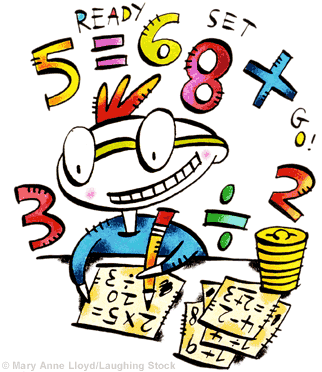 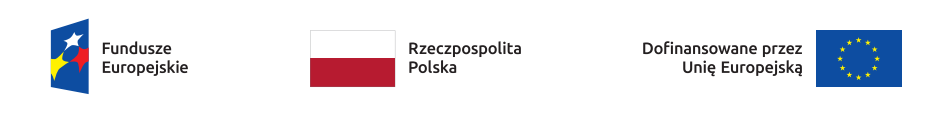 How is a dyslexic student perceived?
Often considered lazy, stupid, immature, not trying hard enough, and causing parenting problems . 
Performs well in oral exams, worse in written ones (better speaks than writes).  
Learns best through hands-on experience, demonstrations, experiments, observations, and visual objects. 
Has problems with generalization, assimilation and application of rules
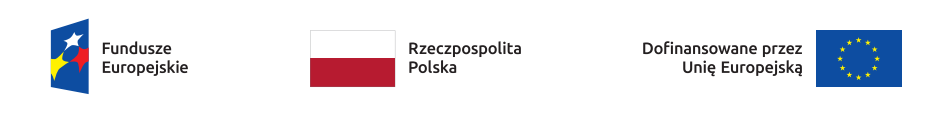 Characteristics of behavior                       and cognitive processes
Behavior, health, development and personality 

Extremely sloppy, disorganized or even overly organized and orderly sometimes downright pedantic. 
Very disharmonious development : some stages may occur much earlier or much later, including: talking, crawling, walking, tying shoes.  
Strong sense of justice, emotionally sensitive, strives for perfection.  
Errors and symptoms worsen significantly with embarrassment, illness, stress or under time pressure (for example during test). 
Is prone to food and other allergies.
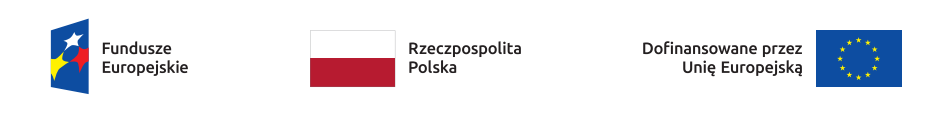 Seeing, reading & lettering
Complains of dizziness, headaches, or stomach pain while reading in public (stress) 
Reading and writing are characterized by high repetition, a tendency to add, move, omit, replace and rearrange letters, numbers or words. 
Difficulties with reproducing the graphic image of letters and decoding signs. 
He gives the impression of a person having vision problems, but ophthalmological examinations do not confirm this. 
Reads with poor comprehension, despite reading the same text many times. 
Particular problems with larger sections of text that use an "unfriendly" font, such as Times New Roman.
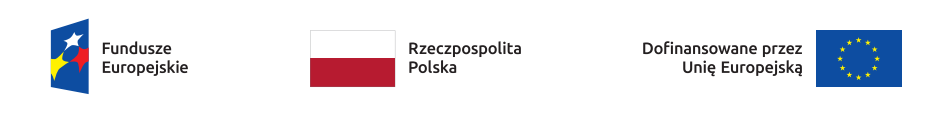 Hearing & speech
He has sensitive hearing and can hear words that are not said or distort what is said. 
He is easily distracted by auditory stimuli (noise, conversations). 
Has difficulty saying what he thinks, uses incorrect phrases, does not finish sentences. 
Under stress, he stutters, mispronounces long words, rearranges phrases, words and syllables when speaking.
Writing & motor skills 

Has difficulties in writing and copying, holds the pen in an incorrect or unusual way, handwriting is variable or illegible. 
He may be ambidextrous, he often has problems with lateralization, he confuses left and right, above and below. 
Manifests difficulty in noticing and correcting one's own mistakes in writing.
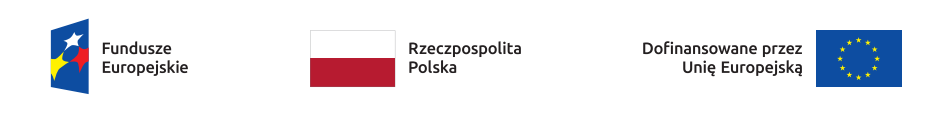 Maths & time management
Difficulty learning information or tasks that occur in a specific order. 
He helps himself by counting on his fingers or other tricks, he knows the correct answers, but he cannot give the solution on paper. 
Can solve simple equations but is unable to solve word problems; he can't cope with higher mathematics. 
He is often late and misses meetings. 
Has difficulty reading the hours on the clock. 
Difficulty remembering mathematical formulas, not sure whether the formula you remember is correct, but no problems with spatial planning and spatial imagination when learning geometry.
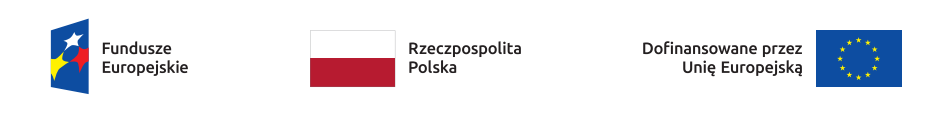 Memory
He thinks mainly in images and feelings, not in sounds and words (poor internal dialogue, does not hear his thoughts). 
It is difficult for him to regain his train of thought when it has been disturbed in some way, e.g. when his speech has been interrupted. 
May often be called forgetful and absentminded. 
Difficulty in memorizing patterns and structures, but can memorize a poem.
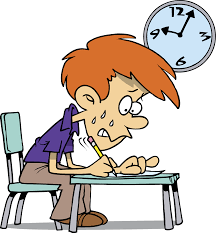 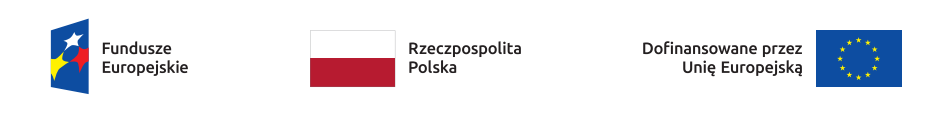 Dyslectic student’s strenghts – which we can use in teaching process
He is brilliant, often very intelligent, eloquent.  
He is very curious and insightful.  
He has very good intuition and can "read people". 
He finds it easier to solve problems.  
Can find common ground between many different concepts.
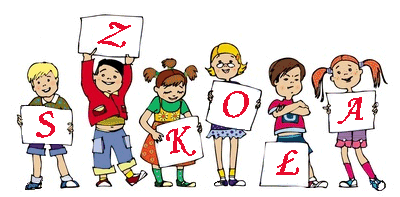 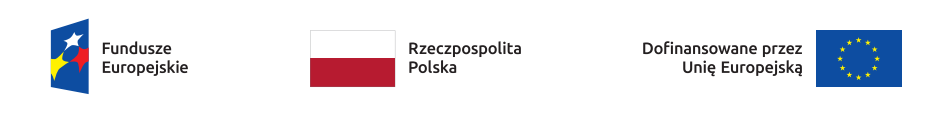 Dyslectic student’s strenghts – which we can use in teaching process
He has an excellent long-term memory, especially when it comes to experiences, events, locations and faces.  
He perceives the world in many dimensions - using all his senses.  
He sees the "bigger picture" and does not focus on details.  
He tends to perceive information and tasks that he still has to perform in a holistic way.
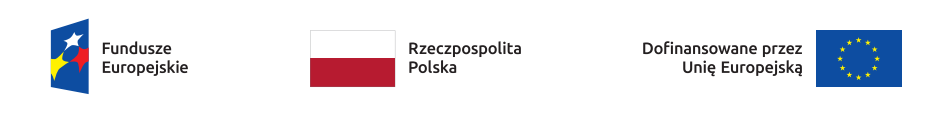 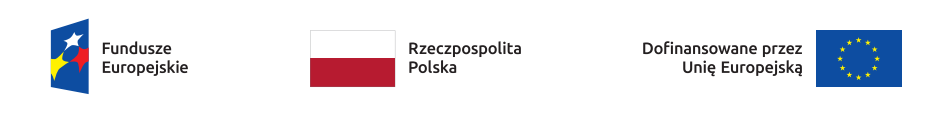 How to work with dyslectis student - tips for teachers
DO NOT
Don't treat the student as sick, crippled, incapable, evil, or lazy.  
Don't punish or ridicule in the hope that you will motivate him to work. 
Don't delude yourself that he will "grow out of it", "pull himself together", "squat down" or that someone will "cure him" of it. 
Don't expect that a student's problems without specialist help will be limited to reading and writing.
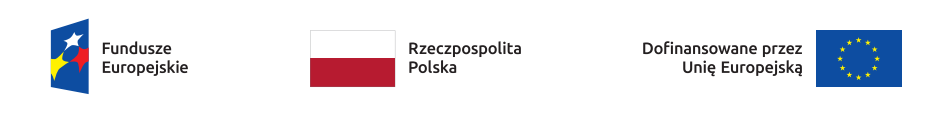 How to work with dyslectis student - tips for teachers
DO NOT
Don't limit your student's extracurricular activities so that he has more time to learn, but don't release him from regular exercises and self-development. 
Don't tell him that if he tried harder, he wouldn't have any problems. 
Don’t ask him to read in public. 
Don't tell him that he will grow out of it or that when he goes to college/high school they will cure him of dyslexia.
How to work with dyslectis student - tips for teachers  
DO
Try to understand your student, his needs, capabilities and limitations to prevent his school difficulties from deepening and the occurrence of secondary neurotic disorders. 
Try to observe the student's difficulties: what they are and what causes them. Consult your child's problems with a specialist (psychologist, speech therapist, pedagogue). 
Establish a contract between you, the parents and the child that defines the rules of cooperation: make the child responsible for working on himself, the parents for helping the child, and the teacher for being an advisor. 
Observe during your daily lessons what helps the student most effectively.
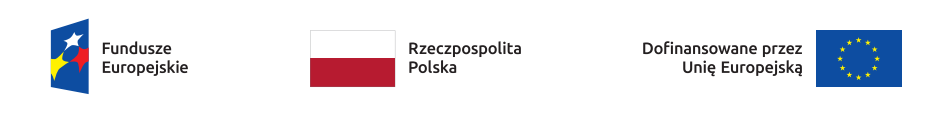 How to work with dyslectis student - tips for teachers  DO
Be a kind, patient guide to the student in his problems. 
Set tasks tailored to the student's abilities and provide him with conditions for correct completion of the task. 
Slow, systematic progression from easier to more difficult tasks, from simpler to more complex ones. 
Mobilize the student to perform tasks by using various forms of exercises.
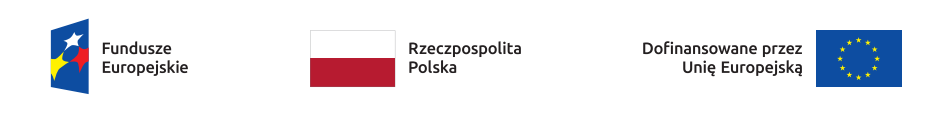 How to work with dyslectis student - tips for teachers  DO
A desk and chair appropriately adjusted to child’s height. Too low or too high causes the child to raise or lower the shoulders, which causes even greater muscle tension and fatigue while writing. 
Assessment is based more often on the basis of an oral answer, allowing for additional comments in case of difficulties in reading what the student has written (a student with dysgraphia is often unable to convey his knowledge in the form of a written answer, he forgets to write down most of the information he knows).
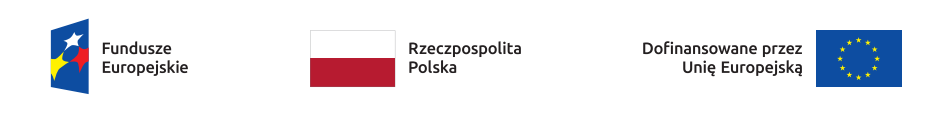 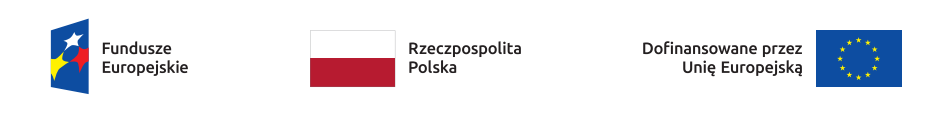 How to work with dyslectis student - tips for teachers  DO
Speak clearly and turn to face the student. 
Teach at a level of difficulty that is accessible to the student, but engage with the student at his level of intelligence. 
At the beginning of the lesson, recall what was the subject of the previous lesson. 
When introducing a new, multi-stage issue, first present the problem globally and say what you want to achieve. 
Do a summary at the end of each lesson. 
Adjust the duration of exercises to the student's performance.
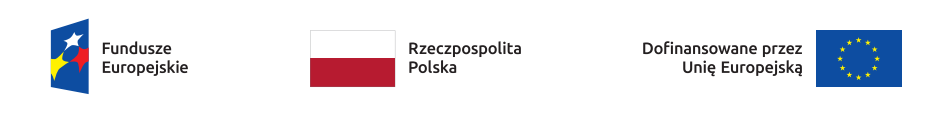 How to work with dyslectis student - tips for teachers  DO
Allow to use other methods of solving tasks than those presented in the lesson, as long as they are correct. 
On maths exams remember that students often perform calculations in memory and do not always write them down on paper. There may be results at work that may look like they were copied from a colleague. Don't hastily accuse a student of cheating. 
Analyze the mistakes made by the student, always try to discover his way of reasoning. 
Promote self-confidence in students by providing opportunities for success and positive feedback.  
The best reading method is syllable reading.
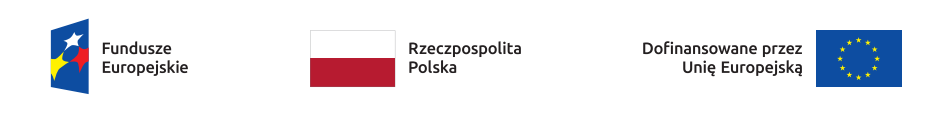 AUDYTORY PROCESSING DISORDERS
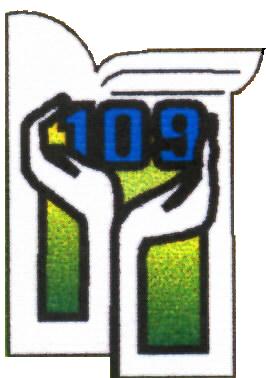 AUDYTORY PROCESSING DISORDERS
APD is defined as specific difficulties in processing acoustic information in the central nervous system. These are abnormalities in auditory processing at the neuronal level, which do not result from cognitive or linguistic disorders or from an abnormal structure of the hearing organ. 

They may involve afferent and efferent pathways in the auditory system. It affects everyday 
life mainly due to the limited ability to listen and respond appropriately to sounds.  

Auditory Processing Disorders are not the same as deafness and hard of hearing but may cause similar difficulties.
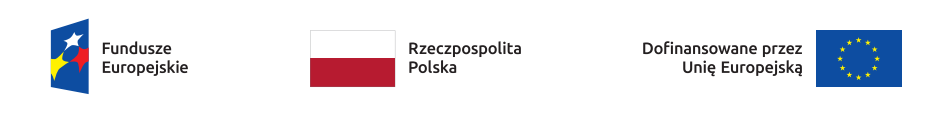 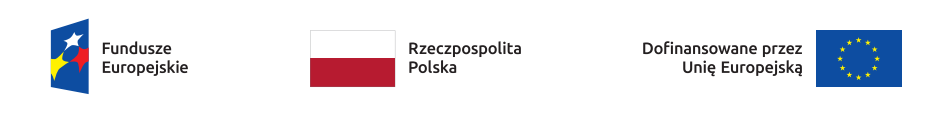 What Audytory Procesing Disorders causes 


delay speech development and limit its understanding, 
weaken auditory memory, 
contribute to articulation disorders, 
cause hypersensitivity to sounds, 
they are often a source of emotional problems (child's low self-esteem, shyness) and behavioral disorders, 
they influence learning difficulties in the following areas:  
reading  
writing
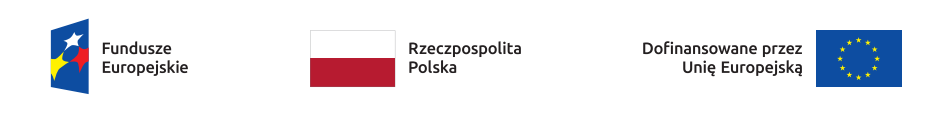 What Audytory Procesing Disorders causes 


confusing similar sounds and words 
ugly handwriting,  
troubles with concentrating and maintaining attention  
focusing on the teacher's voice  
missunderstanding complex instructions 
difficulties in absorbing the content of a longer statement or story  
lack of ability to construct fluent statements 
difficulties in learning a foreign language 
tiredness when performing activities requiring concentration on auditory stimuli, 
secondary to the disorder, emotional problems appear due to low self-esteem.
Children with Audytory Procesing Disorders: 

very often don't remember what they had for homework, they do not take notes or only write down some of the teacher's instructions 
have problems with focusing and hearing in unfavorable conditions (e.g. in a school classroom), they are easily distracted when there is a sound in the background 
do not understand speech that is unclear, muffled or in noise 
have trouble determining the location of sound, which is an additional problem at school when the teacher often moves around the classroom while teaching
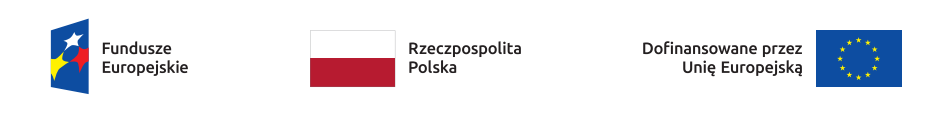 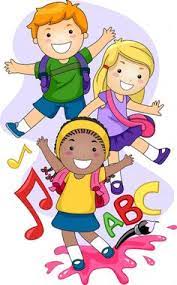 Hearing & speech 


He has sensitive hearing and can hear words that are not said or distort what is said 
He is easily distracted by auditory stimuli (noise, conversations). 
Has difficulty saying what he thinks, uses incorrect phrases, does not finish sentences. 
Under stress, he stutters, mispronounces long words, rearranges phrases, words and syllables when speaking.
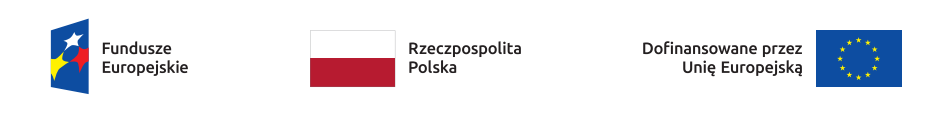 Methods of working in the classroomforms of support children with APD
In a school setting, it is important that a child with APD sits in the first desk. Then the student can capture all visual and auditory signals and concentrate more easily on the lesson. 
Avoid noise - do not sit the child close to the source of additional auditory stimuli (e.g. door to the corridor, open window). 
Direct simple and short commands, emphasize the most important elements of your statements. 
Provide students with short written instructions (e.g. by writing key words on the blackboard). 
Use multisensory methods of acquiring knowledge, attract the child's attention using visual and auditory stimuli.
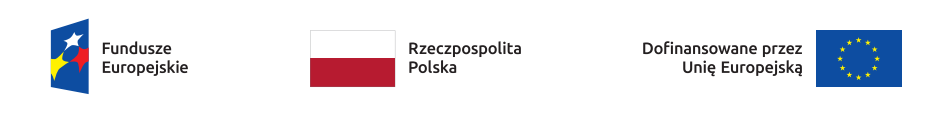 Methods of working in the classroomforms of support children with APD
Make eye contact with the child while speaking - do not address the child while standing with his back to him. 
Draw your child's attention to important issues by saying "It's very important", "Remember this", “Note this”. 
Strive for a predictable daily schedule based on routine activities (inform the child about any changes, do not make "surprises"). 
Avoid requiring simultaneous note-taking and listening.
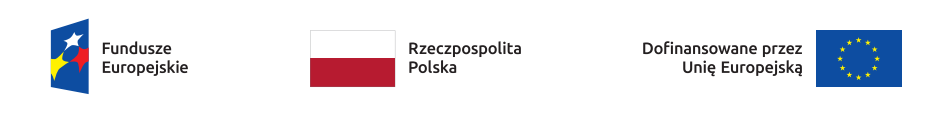 When you talk to child with APD:
Speak clearly, slowly, maintaining an appropriate volume. 
Vary the tone of voice and speed of speaking to maintain the child's concentration and highlight the most important information. 
Use natural gestures to emphasize words, but not so intensely as to distract him. 
Give direct, uncomplicated commands, in the right order, one after the other and give adequate time to learn each one. 
If necessary, repeat the command, preferably using simpler language.
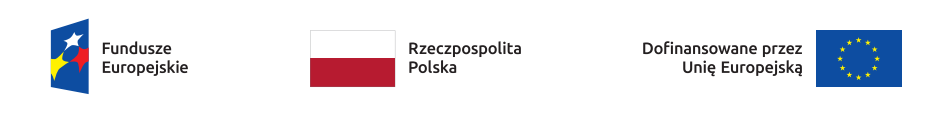 When you talk to child with APD:
Encourage the student to ask for additional explanations if necessary (we do not comment on such requests with "What, you didn't listen?"). 
Check whether the child has understood the instructions by asking him to repeat them in his own words. 
Often check the child's progress to make sure that he is working according to instructions (this will help him avoid doing great, off-topic work). 
Give more time for writing tests and individual answers  
Divide tasks into stages to avoid fatigue.
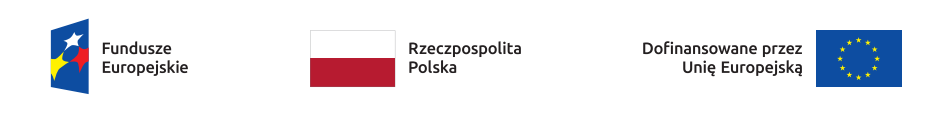 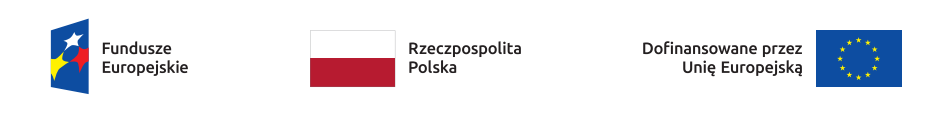 SELECTIVE MUTISM
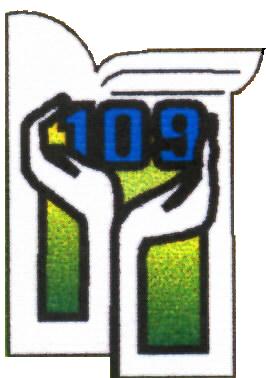 SELECTIVE MUTISM
In ICD - 11 selective mutism (6B06) is characterised by consistent selectivity in speaking, such that a child demonstrates adequate language competence in specific social situations, typically at home, but consistently fails to speak in others, typically at school. 
The disturbance lasts for at least one month, is not limited to the first month of school, and is of sufficient severity to interfere with educational achievement or with social communication. Failure to speak is not due to a lack of knowledge, or comfort with, the spoken language required in the social situation (e.g. a different language spoken at school than at home). 

Support methods at school 
SM is classified as anxiety disorder, so children are need to be subjected to psychotherapy.
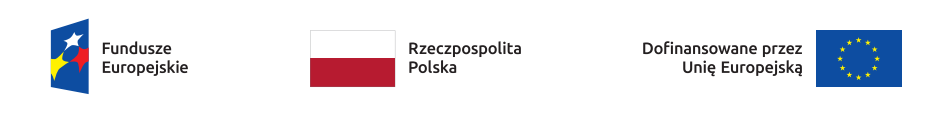 But what can we do in the classroom? 


Provide your child with professional but discreet care. 
Support, but do not corner the child. 
Help, but don't do it. Have a lot of patience and understanding, especially in the case of difficult behavior. 
Try to remove stimuli or avoid provoking situations that trigger anger and aggression in your child.
 Explain to your child what caused the anger and teach alternative ways to release it. 
Cooperate closely with the child's parents, use the ways they have already developed to deal with difficult situations, so that the reactions of the environment are consistent.
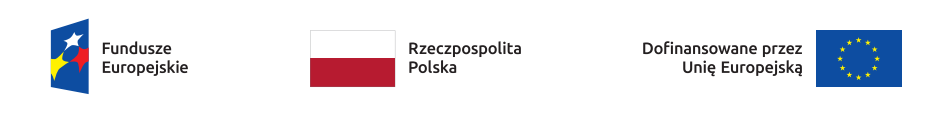 But what can we do in the classroom? 


Name and recognize emotions. 
Teach the recognition of non-verbal speech. 
Explain undesirable behavior, skillfully notice positive and empathetic displays of feelings towards people around you (colleagues, teachers); 
When working with a group, make sure that the child has a pair and can complete the task with a peer. 
Building a child's social contacts is a very important element of educational influence.
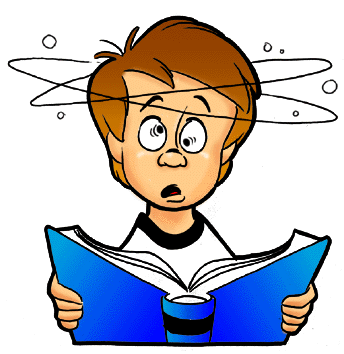 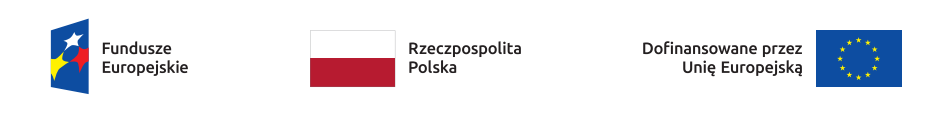 Important 



 
Do not force child to speak if you know that he cannot say anything at the moment - when he is ready, he will answer the question loudly.  
You shouldn't ask him every day, "Will you say something at school today?" 
At the biginning do not ask open questions, replace them with closed questions with the option of yes, no or a non-verbal answer. 
If a student speaks up, respond naturally. Hide your surprise and act as if he had been talking forever.  
Remember that children with selective mutism achieve change at different rates. So accept his individual pace of development. Let go of expectations.
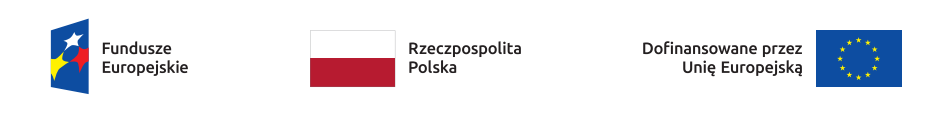 STUDENT HARD OF HEARING
How to speak to hard of hearing students?

 
Don’t shout! 
Stand facing forward so that the face is clearly visible (push the hair away from the face, remove sunglasses, dont speak standing with our back to the child) 
Naturally, fluently, maintaining the correct accent and intonation, in a natural way (no need to speak in CAPITAL LETTERS). 
Commands should be short and specific and checked to make sure the child knows what he has to do. 
We clearly define the topic of the statement, signal every change of topic ( avoid digression and "drift" from the topic).
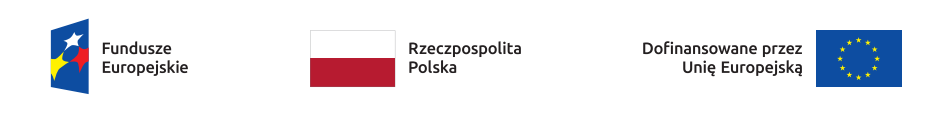 How to hear hard of hearing students? 


Carefully and focused, not being discouraged by the fact that not everything is understandable to us. 
Request for repeat the incomprehensible part of the statement. We can use additional picture or an illustration. 
If a child wears a hearing aid, take care of its hygiene (regular cleaninginserts) and charged batteries (you can ask parents for equip the child with a spare set of batteries to school to avoid a situation in which the child cannot fully benefit from the lessons due to ineffective hearing aid. 
Other procedures are the same like with students with APD.
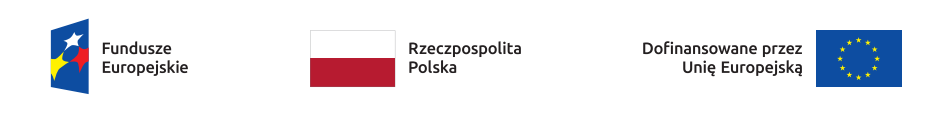 How to organize work in the classroom? 

It is best to seat the child in the first desk, facing the teacher, but do not isolate him from the class. 
We try to limit writing by ear (dictations are best in the form of text with gaps). 
If a child uses the FM system: wear the microphone around the neck, do not place it on the desk (the noise and rustle of sheets of paper absorbed from the desk is very disturbing) 
When explaining mathematical, biological and geographical concepts, use graphic material (drawings, photos, models). 
We discuss and explain abstract concepts with examples.
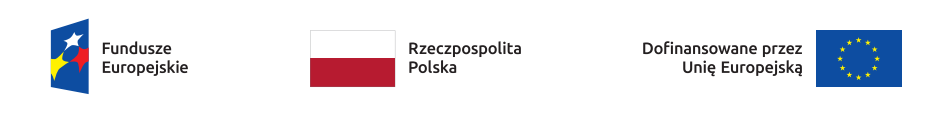 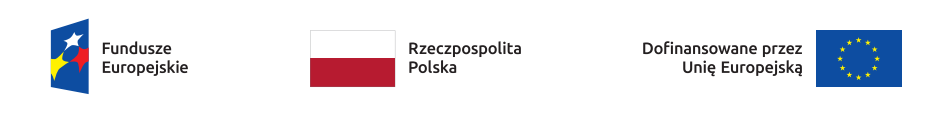 SENSORY PROCESSING DISORDER
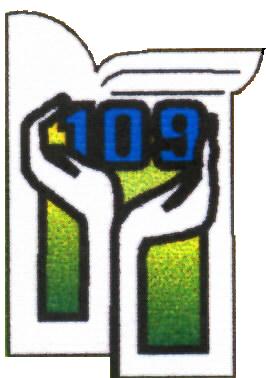 SENSORY PROCESSING DISORDER 

 
The Sensory Integration Theory is based on the neuroplasticity of the brain. The nervous tissue that makes up the brain has the ability to create new connections, change, self-repair and learn. To put it simply, thanks to neuroplasticity, with appropriate stimulation of the nervous system, we are able to develop new, adequate to the situation, adaptive reactions, i.e. teach the brain to properly manage the stimuli that reach our body and respond appropriately to these stimuli.
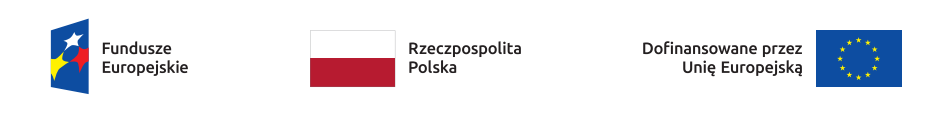 SENSORY PROCESSING DISORDER 
 
SPD known as sensory integration dysfunction is not in the ICD-11 or the DSM - rather, sensory issues are included as a possible symptom of autism but it can also appear separately, without ASD. Sensory processing disorder, on the other hand, describes a sensory dysfunction in which the senses cannot appropriately process environmental input. SPD is thought to have a genetic basis. It has also been theorized to be related to prenatal alcohol or drug exposure, early childhood trauma or neglect, or a lack of stimulation early in development. 
In the case of SPD, stimuli reaching the nervous system are not properly processed and organized, and adaptive reactions are erroneous and disturbed.
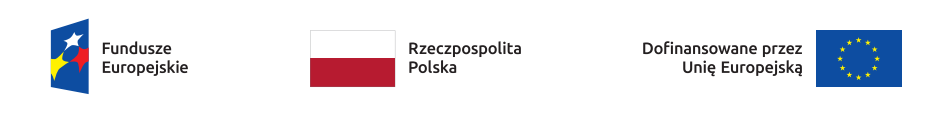 SENSORY PROCESSING DISORDER
Children tend to struggle more noticeably with sensory issues than adults do, and many children with SPD do find that their symptoms lessen or even disappear over time. But sensory issues can continue to exist into adulthood - though often to a lesser degree - especially for those with comorbid autism. 
The most common form is over-responsivity to sensations. 
Over-responsive children may feel overwhelmed when experiencing multiple sensations at once, or they may be made extremely upset by unpleasant sensations (like an itchy tag or a loud police siren) that most people would take in stride.
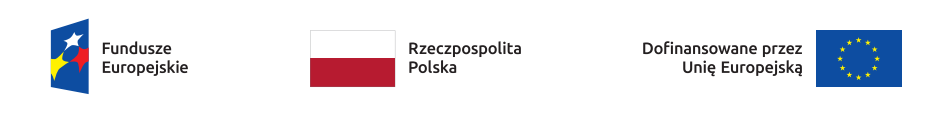 SPD symptoms 

Signs of over-responsivity, including, for example, dislike of textures such as those found in fabrics, foods, grooming products or other materials found in daily living, to which most people would not react, and serious discomfort, sickness or threat induced by normal sounds, lights, ambient temperature, movements, smells, tastes, or even inner sensations such as heartbeat.  
Signs of under-responsivity, including sluggishness and lack of responsiveness.  
Sensory cravings, including, for example, fidgeting, impulsiveness, and/or seeking or making loud, disturbing noises; and sensorimotor-based problems, including slow and uncoordinated movements or poor handwriting.  
Sensory discrimination problems, which might manifest themselves in behaviors such as things constantly dropped.  
Symptoms may vary according to the disorder's type and subtype present.
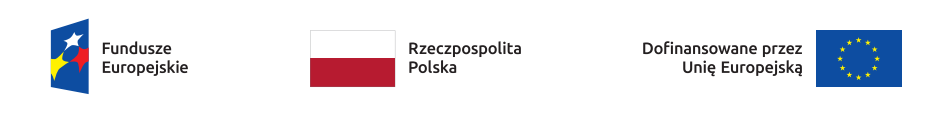 How to Treat Sensory Processing Disorder 

Since sensory mismatches can lead to difficulties at school or work, particularly for children, addressing such challenges may help individuals cope more successfully with day-to-day life. Sensory processing challenges are usually treated with occupational therapy or at-home programs known as “sensory diets.” Though parents and adults can create sensory diets on their own, working with an occupational therapist may result in a more targeted treatment plan; a child who can’t discern tactile sensations, for instance, would likely require a different intervention than a child who finds bright lights to be overstimulating.
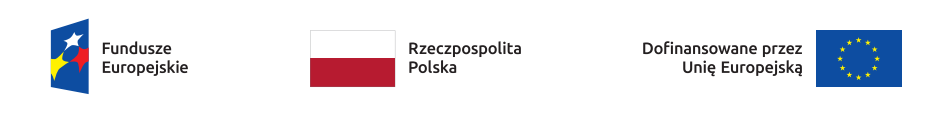 How to Treat Sensory Processing Disorder 


Severe sensory processing issues are usually treated with a combination of occupational therapy and a “sensory diet,” which typically consists of at-home activities that supplement OT. Self-help strategies, such as wearing noise-canceling headphones when exposed to loud noises, can provide immediate help to those with sensory challenges.
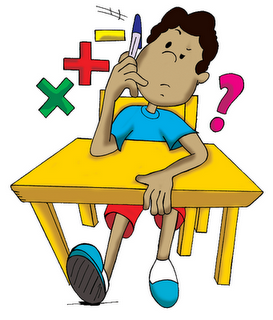 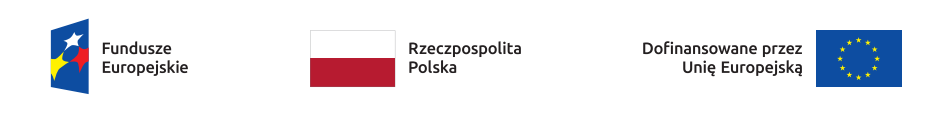 What can we do in the classroom? 

When a child is easily visually distracted, he will function better by sitting close to the teacher at the front of the class. Alternatively, if a student is easily distracted by sounds, he may face the back of the class when sitting at the front. 
If a child is sensitive to sounds, it is not recommended to sit next to sound sources, e.g. doors through which noise from the corridor comes. A visually sensitive child should not sit close to a window. 
The child must feel good in the chair he sits on. Therefore, you should make sure it fits as best as possible. 
The child's full feet must rest on the floor and his elbows on the desk. If the chair is too high, a leg rest is necessary. 
Child may need more move to concentrate. A good solution is an inflatable sensory pillow on which the student can move without disturbing other children.
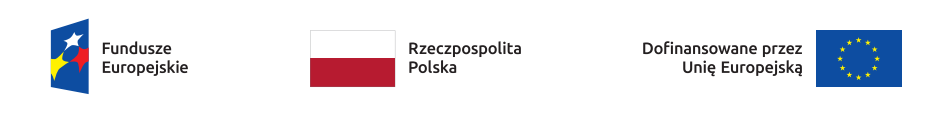 What can we do in the classroom? 

It is recommended to take short breaks during classes for movement, e.g. marching in place, rhythmic jumping. This solution is perfect for all children participating in the lesson. 
When a child needs gustatory stimuli to maintain attention, a good solution is to let him suck something sour. 
A child who is overly agitated by sounds, smells, or movement in the canteen or during school gatherings should be excused from being there and should eat outside the canteen. 
A hearing-sensitive student may wear specialized headphones during breaks and lessons, if possible. 
A child who needs additional stimuli to maintain attention may (depending on his needs) chew gum, squeeze a small ball or something else.
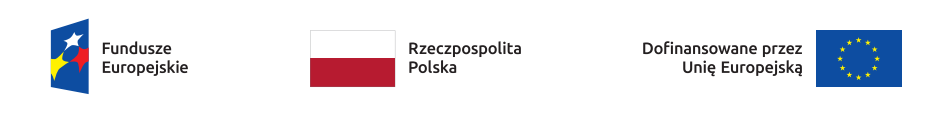 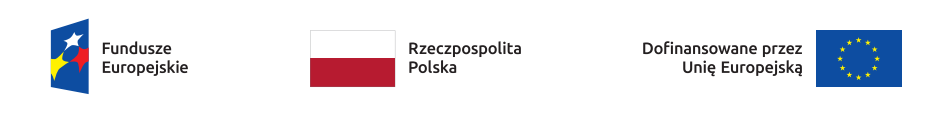 Attention Deficit Hyperactivity
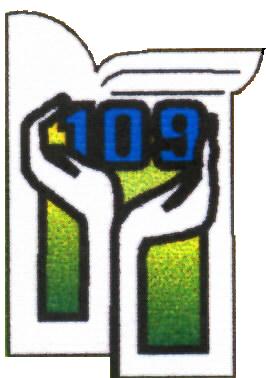 Attention Deficit Hyperactivity Disorder 


Attention-deficit/ hyperactivity disorder (ICD - 11 F90.9) is one of the most common mental disorders affecting children. Symptoms of ADHD include inattention (not being able to keep focus), hyperactivity (excess movement that is not fitting to the setting) and impulsivity (hasty acts that occur in the moment without thought). It is characterised by a persistent pattern (at least 6 months) of inattention and/or hyperactivity-impulsivity that has a direct negative impact on academic, occupational, or social functioning. 

The cause is unknown but there appears to be a combination of genetic and environmental factors involved. It may be hereditary.
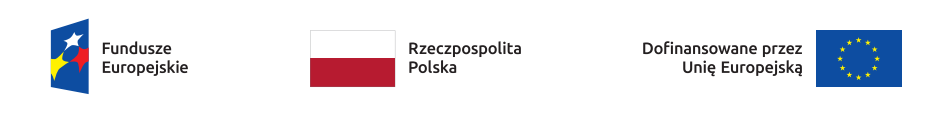 ADHD symptomes 

The symptoms of attention deficit hyperactivity disorder (ADHD) can be categorised into 2 types of behavioural problems: 
inattentiveness (difficulty concentrating and focusing) 
hyperactivity and impulsiveness 

Many people with ADHD have problems that fall into both these categories, but this is not always the case. 

For example, around 2 to 3 in 10 people with the condition have problems with concentrating and focusing, but not with hyperactivity or impulsiveness. 
This form of ADHD is also known as attention deficit disorder (ADD). ADD can sometimes go unnoticed because the symptoms may be less obvious. 
ADHD is more often diagnosed in boys than girls. Girls are more likely to have symptoms of inattentiveness only, and are less likely to show disruptive behaviour that makes ADHD symptoms more obvious. This means girls who have ADHD may not always be diagnosed.
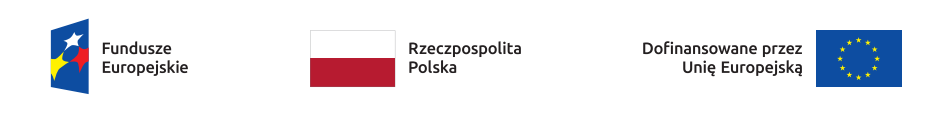 Inattentiveness (difficulty concentrating and focusing) 
 
The main signs of inattentiveness are: 

having a short attention span and being easily distracted 
making careless mistakes – for example, in schoolwork 
appearing forgetful or losing things 
being unable to stick to tasks that are tedious or time-consuming 
appearing to be unable to listen to or carry out instructions 
constantly changing activity or task 
having difficulty organising tasks
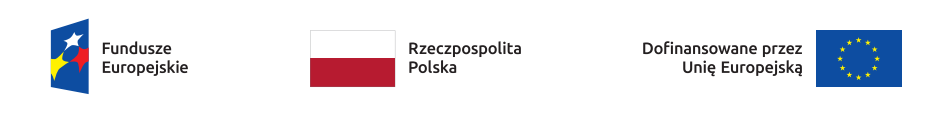 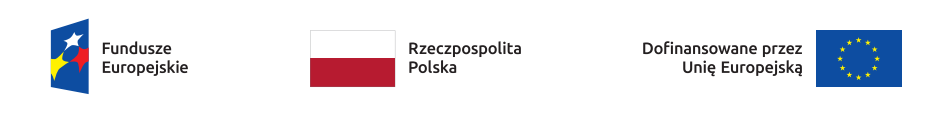 Hyperactivity and impulsiveness 
 
The main signs of hyperactivity and impulsiveness are: 
 
being unable to sit still, especially in calm or quiet surroundings 
constantly fidgeting 
being unable to concentrate on tasks 
excessive physical movement 
excessive talking 
being unable to wait their turn 
acting without thinking 
interrupting conversations 
little or no sense of danger 

These symptoms can cause significant problems in a child's life, such as underachievement at school, poor social interaction with other children and adults, and problems with discipline.
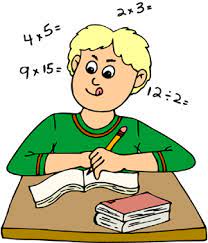 Treatment 
 

Treatment for attention deficit hyperactivity disorder can help relieve the symptoms and make the condition much less of a problem in day-to-day life.
 ADHD can be treated using medicine or therapy, but a combination of both is often best. Treatment is usually arranged by a specialist, such as a paediatrician or psychiatrist. 
Children don't grow out of this disorder, so it may causes the same problems in adulthood. For this reason early treatment and therapy is essential to lead a fulfilling life. 
Many adults are diagnosed in ADHD in their later years and start uderstand many of their “weird” behaviours and difficulties.
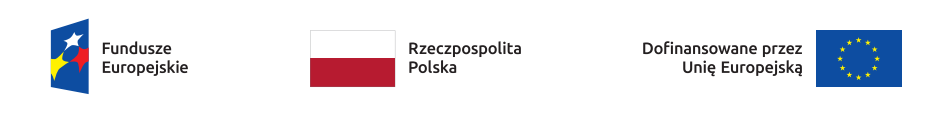 What do student with ADHD need 

 
consistency of reaction to a specific behavior (all adults react the same to the same behavior), - at school and at home 
consistent compliance with agreements and declarations, which eliminates uncertainty, 
regularity (rhythm of the day), which allows to practice skills, 
repetition to avoid forgetting and, above all, immediate reaction to the child's behavior: when it is good, there is a reward (praise), and when it breaks the rules, it provides immediate information that this behavior is inappropriate.
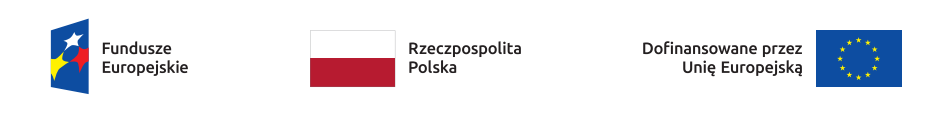 IMPORTANT 

Accept the child as he is. 
Cooperate. 
Talk openly about your child's problems and ask for ideas that will help him solve them. 
Work on a positive image of this student, focus on strengths, and do not interpret students' behavior in a way that denies knowledge of his disorder. 
Focus on empathy, understanding and building relationships. This attitude of the teacher can help the student see the school space as conducive to achieving goals and meeting individual needs.
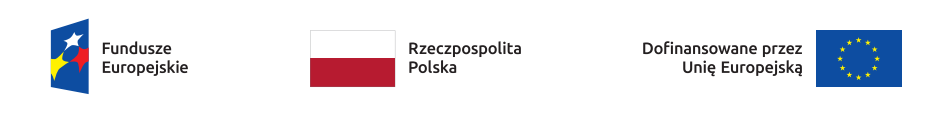 Class rules 


Remind the rule at the right time, remember that the messages should be clear and short (few words), repeated as many times as the child needs, accompanythe child until he applies the rule. 
Anticipate situations, especially dangerous ones due to the child's impulsiveness(e.g. crossing the street). 
Be consistent. 
Develop signals together, e.g. “Don't interrupt”. “I want to say something”. “Not now.”  
Allow for purposeful movement (e.g. bringing toys, books, sitting on a ball that allows to bounce without disturbing others). 
Allow your child a little restlessness around the seating area so that he or she can engage in purposeful activity.
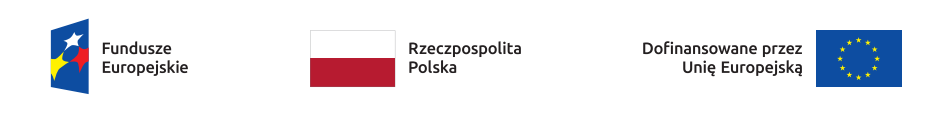 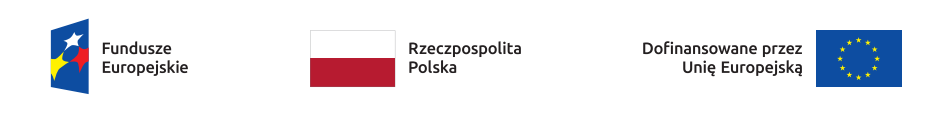 AUTISM SPECTRUM DISORDER
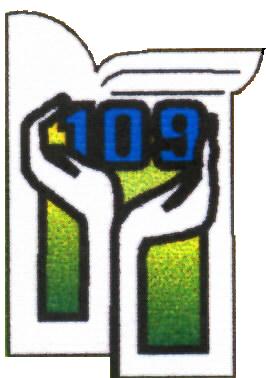 AUTISM SPECTRUM DISORDER 
 
Autism Spectrum Disorder (ASD) is usually conceptualized as a neurodevelopmental, behaviorally defined disorder whose symptoms emerge in early development, are present in multiple contexts and persist over lifespan. Although ASD emerges from a genetic and neurobiological background, defining biological markers has not been identified. 

Autism has a new code in the ICD-11: 6A02, now called “autism spectrum disorder” instead of “autistic disorder” and there it doesn't stand out Asperger's syndrome anymore.  

ASD is a neurological and developmental disorder that affects how people interact with others, communicate, learn, and behave. Although autism can be diagnosed at any age, it is described as a “developmental disorder” because symptoms generally appear in the first two years of life.
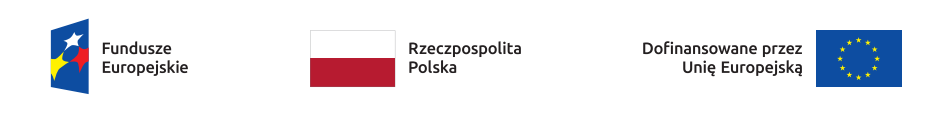 Signs & symptomes 
 
Social communication and interaction skills: 
avoids or does not keep eye contact 
does not respond to name by 9 months of age 
does not show facial expressions such as happy, sad, angry, and surprised by 9 months of age 
does not share interests with others by 15 months of age (for example, shows you an object that they like) 
does not point to show you something interesting by 18 months of age 
does not notice when others are hurt or upset by 2 years of age 
does not notice other children and join them in play by 3 years of age 
does not pretend to be something else, like a teacher or superhero
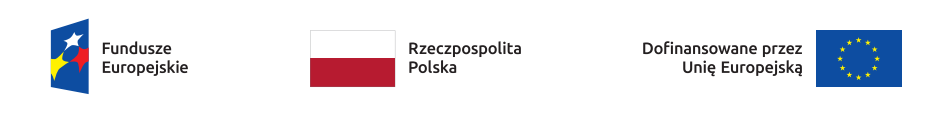 Restricted or repetitive behaviors or interests: 


lines up toys or other objects and gets upset when order is changed 
repeats words or phrases over and over (called echolalia) 
plays with toys the same way every time 
is focused on parts of objects (for example, wheels) 
gets upset by minor changes - must follow certain routines 
has obsessive interests 
flaps hands, rocks body, or spins self in circles (“butterfly child” 
has unusual reactions to the way things sound, smell, taste, look, or fee
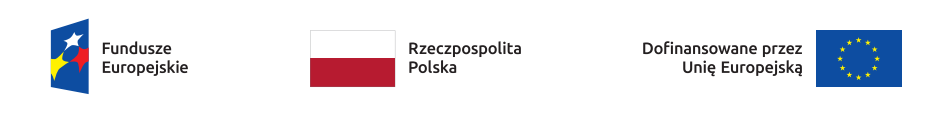 Other characteristics (may but don’t have to occure):
 
delayed language skills 
delayed movement skills 
delayed cognitive or learning skills 
hyperactive, impulsive, and/or inattentive behavior 
epilepsy or seizure disorder 
unusual eating and sleeping habits 
gastrointestinal issues (for example, constipation) 
unusual mood or emotional reactions 
anxiety, stress, or excessive worry 
lack of fear or more fear than expected 
co-ccured Sensory Processing Disorder
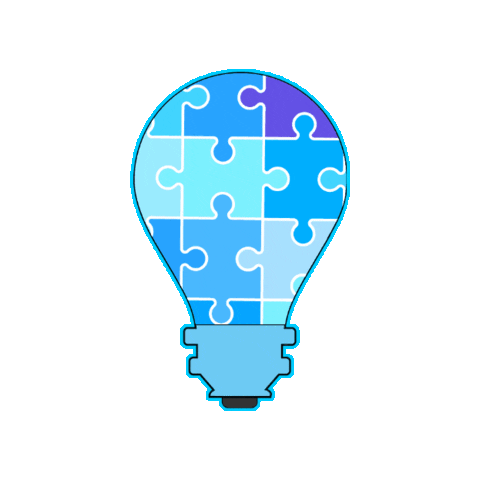 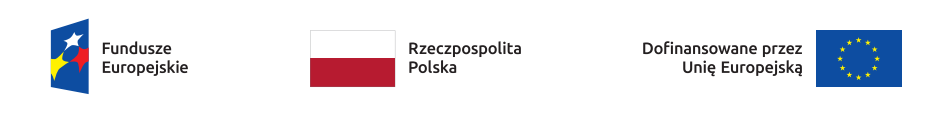 What you can do in the classroom 

Connect with the parents. The parents are your biggest ally. Have a heart-to-heart chat with the child’s parents. Share your difficulties. Let them know that you want to help. Ask for reports, assessments that the child may have undergone. Study these. These will be huge eye openers in enhancing your understanding of the child’s condition. 
Make a list of the child’s strengths. EVERY child has strengths. You just have to observe them closely. The child may be extremely loving and caring, or have some skill that your other students don’t. List these out. 
Understand how he learns, This child will not learn like your other students. Many students with autism learn visually. Hence, what will help is a visual schedule. Or break things up to help him understand and stay calm. By the way, there are many ways in which a child can learn.
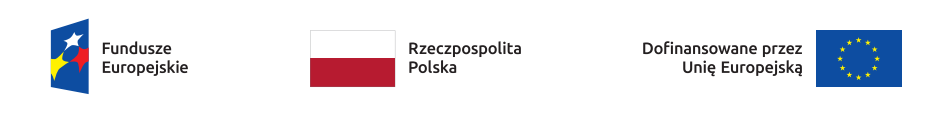 What you can do in the classroom 

Ask for additional help. You have at least 20 other children looking for your guidance. Yes, it’s not possible to pay attention to one child, while the others are in limbo. A shadow teacher or an Aide is extremely useful in this case. She can sit with the students and guides this child when he gets inattentive, so that your class can move smoothly. 
Have a behavior plan in place Individuals on the spectrum get overwhelmed quickly because of something called sensory overload. It’s important to pick up the early signs and have a designated area where the student can go with the shadow teacher if he has a meltdown or gets anxious. He can rejoin the class when he’s ready. It makes the child feel assured and safe, and keeps your class functioning smoothly as well.
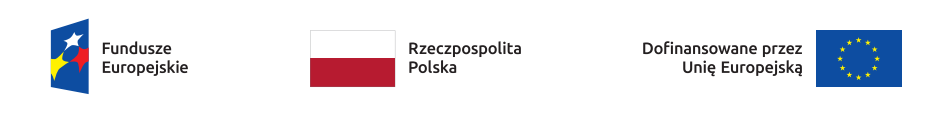 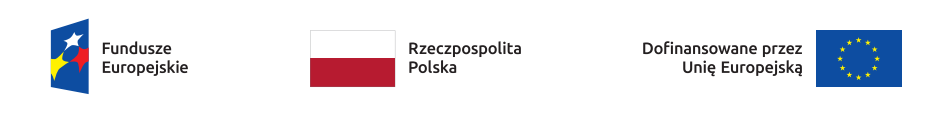 INTELLECTUAL DEVELOPMENT DISORDER
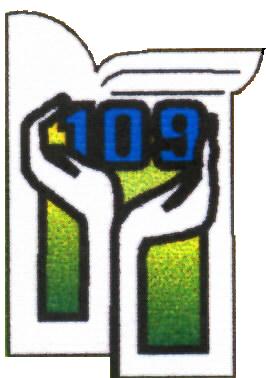 INTELLECTUAL DEVELOPMENT DISORDER 
 

The ICD-11 has proposed to change the term “Mental Retardation”  or” Intelectual dissability” to “Disorders of Intellectual Development” (DID). The term “mental” is replaced by the term “intellectual” and “retardation” by the phrase “disorder of development.” The new ICD-11 term is similar to “Intellectual Developmental Disorder” (IDD) used by DSM-5. 

It clearly indicates intellectual development as core impairment with neutral connotation. This change was necessitated by pejorative, negative, and pessimistic connotations of the terms mental retardation, arrested mind development, idiocy, imbecility, and mental deficiency mentioned in the ICD-10.
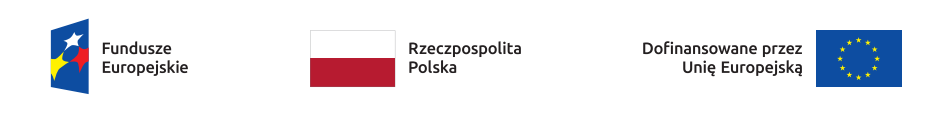 Signs and symptoms 
 
Disorders of Intellectual Development is a term used when a person has certain limitations in cognitive functioning and skills, including conceptual, social and practical skills, such as language, social and self-care skills. 
There are many different signs and symptoms of intellectual disability that can exist in children and will vary depending upon specific characteristics. These signs and symptoms may first become apparent in infancy or in some cases may not be noticeable until the child reaches school age.
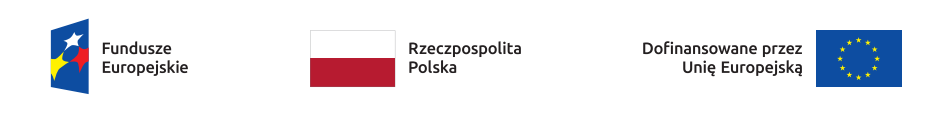 Signs and symptoms 
 
Some of the most common symptoms can include:
Learning and developing more slowly than other children same age 
Rolling over, sitting up, crawling, or walking much later than developmentally appropriate 
Difficulty communicating or socializing with others 
Lower than average scores on IQ tests 
Difficulties talking or talking late 
Having problems remembering things 
Inability to connect actions with consequences 
Difficulty with problem-solving or logical thinking 
Trouble learning in school 
Inability to do everyday tasks like getting dressed or using the restroom without help
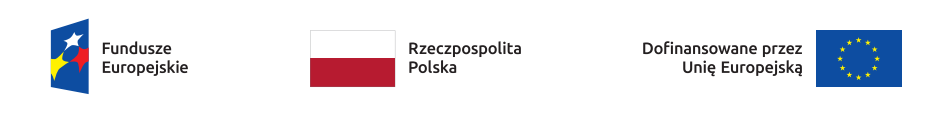 For those children with severe intellectual disabilities, additional health problems may exist including seizures, vision problems, hearing problems, and mental disorders. 
The categories are often used to describe each level of intellectual disability from mild to profound.  
In public primary schools we we most often encounter with children with mild level (lover levels are eligible to special schools). 
 
IQ 50-70 
slower than normal in all areas 
can conform socially 
can acquire daily task skills 
integrated in society 
no unusual physical signs 
can acquire practical skills 
reading and math skills up to grades 3-6
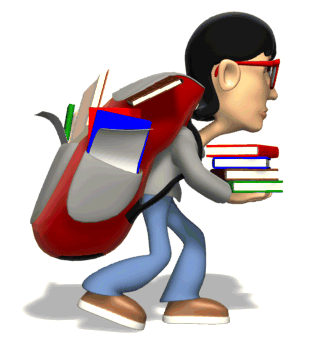 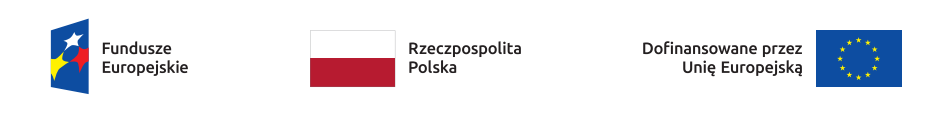 Evidence-based strategies 
 
Consider adjustments to communication style: 


check that you have his full attention before beginning communication 
be clear and specific (give clear and specific instructions about the task or behaviour expected) 
use visual instructions ( demonstrat the task or behaviour, or asking another student to demonstrate, you could also use a visual schedule, poster, or video to outline or model the task) 
give brief prompts immediately before each activity (givie effective feedback and correction immediately when students are learning a task or behaviour) 
use least-to-most prompts
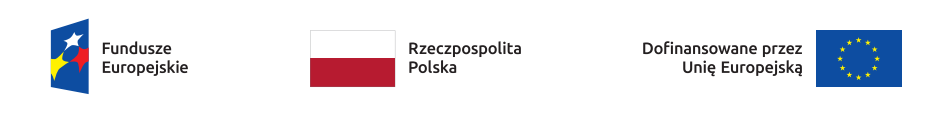 Provide opportunities to work with their peers: 


provide lots of opportunities for students to work together 
allocate specific tasks when engaging in group work (assign tasks if a student with an intellectual disability uses tailored materials or instructions) 
Consider adjustments to activites and rules: 
tailor tasks for the student’s current level of understanding so they can achieve success 
include student interests  
have a consistent routine (help a student understand how to behave; students often feel more secure when they know what to expect) 
teaching the whole class how to self-monitor
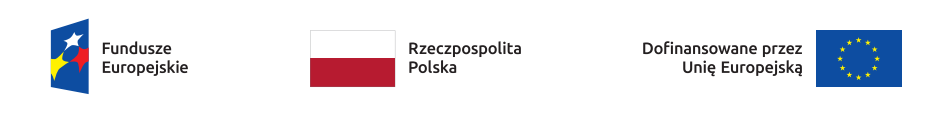 Thank you for your attention
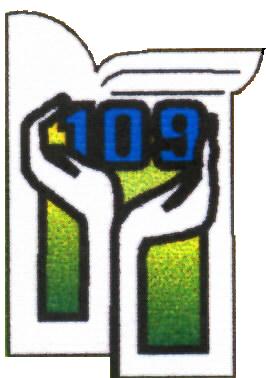 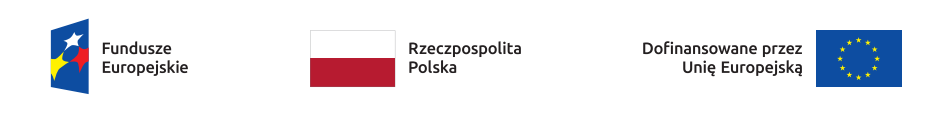